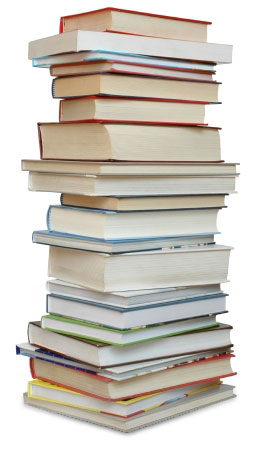 Odborná literatura(přírůstky)MAP Turnovsko II.
Dagmar Sieglová – Konec školní nudy Didaktické metody pro 21. století
Cílem knihy je podpořit pedagogickou praxi v současné době globalizace, informačního boomu a sociálních médií, kdy dosavadní metody výuky pozbývají na účinnosti. Učitelé získávají v této knize nástroj, pomocí kterého aktivně zapojí své žáky a studenty do vyučování, a to prostřednictvím interaktivních technik a na ně navazujících metod zaměřených na rozvoj klíčových dovedností.
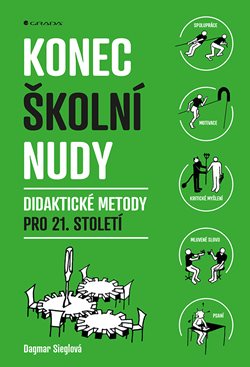 Robert Čapek, Ilustroval Radek Petřík – Uč jako umělec            Malá kniha o velkých vzdělávacích myšlenkách
Zkoušení u tabule? Ztráta času. Monotónní výklad? Nuda, která se do paměti neuloží. Biflování? Nefunguje. Tomu všemu odzvonilo. Nastal čas učit jako umělec.
Mimo jiné se dozvíte:   
Jak ve třídě vytvořit stav flow? Kdy se žáci ponoří do učení s maximálním soustředěním.
Proč s moderním přístupem připravíte žáky na přijímačky lépe než frontální výukou.                                  
Že k seznámení se s řeckými a římskými bohy je ideální vytvořit jim Instagram a proč si s tabulkou prvků zahrát bingo.
Jak nevyhořet a učit moderně i v prostředí tradiční školy.
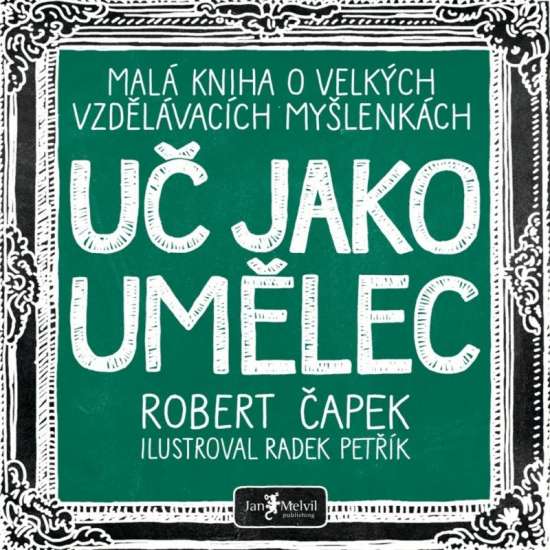 Thomas Gordon – Škola bez poraženýchPraktická příručka efektivní komunikace mezi učitelem a žákem
Tato kniha je příručkou, která chce pomoci učitelům zvládnout vypjaté situace. Učí je mluvit s žáky způsobem, který posiluje vzájemný vztah, a řešit konflikty tvůrčím způsobem, který přináší oboustrannou spokojenost. Chce učitele povzbudit a poskytnout jim oporu. Chce je ujistit o tom, že mohou dělat chyby a přesto být skvělými učiteli.
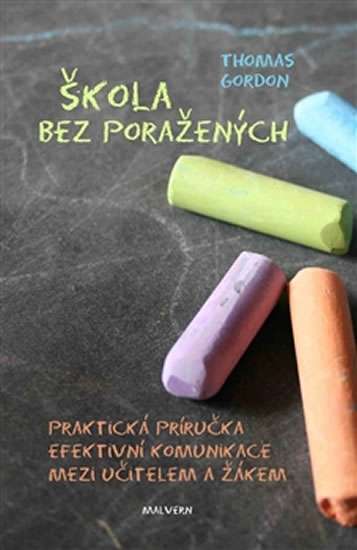 Gill Hasson – Emoční inteligenceJak zvládat a řídit své i cizí emoce
Jak dokonale zvládat své emoce?
Poznejte, jak emoce fungují a jak je efektivně využít.
Zjistěte, jak získat důvěru druhých a motivovat je. 
Naučte se přesvědčit a ovlivnit druhé a zanechat dobrý dojem.
Ovládněte svůj hněv a myslete pozitivně.
Vypořádejte se s prokrastinací i s pocitem viny.
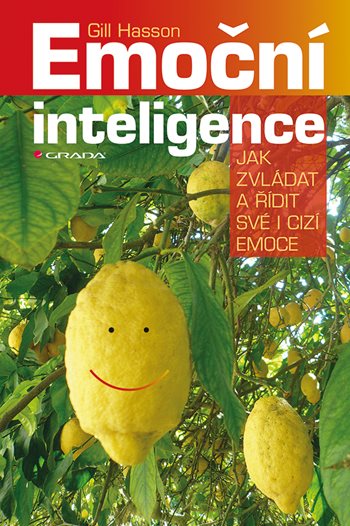 V. Mertin, L. Krejčová a kolektiv – Problémy s chováním ve škole – jak na něIndividuální výchovný plán
Problematika žáků s problémy chování zatěžuje české školství nemalou měrou a prokazatelně snižuje jeho efektivitu. Autoři vycházejí z odborných znalostí, zahraničních zkušeností, vlastní bohaté praxe a velmi zdařile směrují do běžné školské praxe.
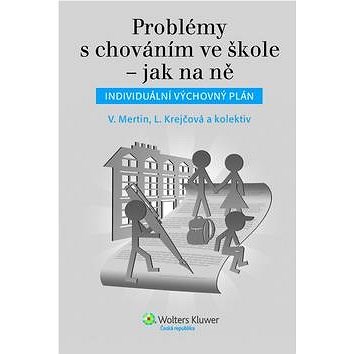 V. Mertin, L. Krejčová a kolektiv – Metody a postupy poznávání žákaPedagogická diagnostika
Publikace pomůže učiteli s odpověďmi na otázky:
Jak si poradit s výukovými obtížemi a jak poznat, co žák potřebuje?
Jak kvalifikovaně volit podpůrná opatření prostřednictvím pedagogické diagnostiky?
Jak zmapovat vztahy ve třídě?
Jak poznat, že práci učitele dělám dobře?
Co k pedagogické diagnostice říká litera zákona?
Je kvalitní pedagogická diagnostika nedílnou součástí dovedností učitele?
Může pedagogická diagnostika napomoci prevenci i řešení výukových                                                                     a výchovných obtíží?
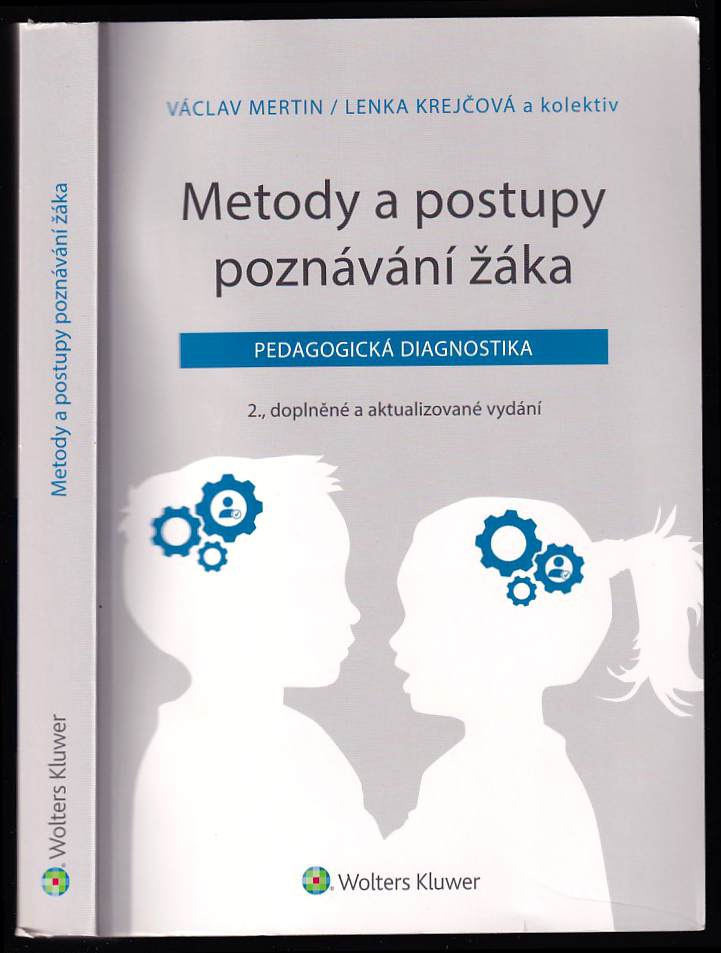 Robert Čapek – Líný učitelJak učit dobře a efektivně
Kdo by nechtěl být nejlepším učitelem ve škole za poloviční námahu? Publikace ukazuje pedagogům, jak kvalitně vzdělávat a přitom zbytečně neztrácet energii. Líný učitel se při realizaci správné vzdělávací filozofie, s využitím psychologie, dobré didaktiky a vhodného osobního managementu může stát hvězdou sborovny - a ještě mu při tom stačí pracovat nejméně ze všech. Vždyť učitel je tím, kdo by se měl svou prací především bavit a k tomu mu tato kniha může velmi účinně a prakticky napomoci.
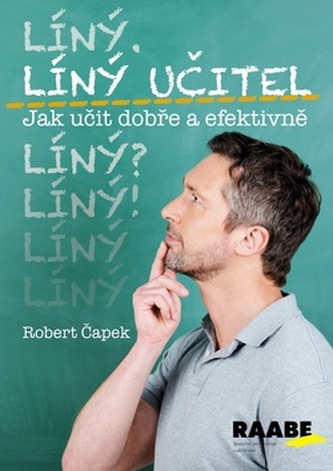 Robert Čapek – Líný učitelCesta pedagogického hrdiny
Učitel, který se rozhodl učit moderně, se vlastně vydává na cestu pedagogického hrdiny. Na jeho cestě jej mohou potkat mnohá protivenství. Zatímco předchozí publikace Líný učitel: jak učit dobře a efektivně ukázala, jak realizovat podporující a klimatické vyučování v praxi, druhý díl nejen ukáže další příklady práce ve třídě, ale nabízí i pohled na školu a naše školství, který učiteli pomůže najít svou vlastní filozofii. Být dobrým učitelem znamená najít si svou cestu. Není vůbec lehké po ní kráčet. Ale učitel by ji měl absolvovat! Ne proto, aby zachránil svět jako jiní hrdinové, ale aby udělal to nejlepší, co umí, pro své žáky. To je vlastně také záchrana světů - myšlenkových, vzdělávacích, postojových. To je důležité. Je to učitelova povinnost a poslání, jeho hrdinská mise.
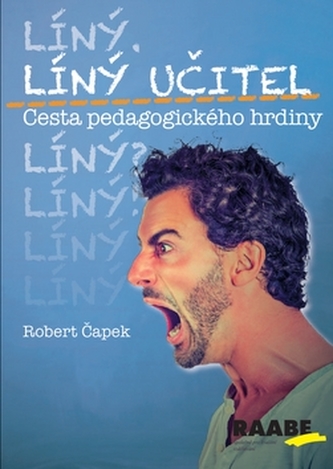 Robert Čapek – Líný učitelKompas moderního učitele
Třetí díl úspěšné série je zaměřen na práci se třídou a přináší širokou řadu momentů z praxe včetně doporučení jak dané pedagogické situace řešit či jaké vzdělávací metody zvolit. Autor vychází z  otázek učitelů, s nimiž se setkává v podstatě denně při seminářích ve sborovnách, přes Facebook Líného učitele či prostřednictvím e-mailů, které mu učitelé adresují. S pomocí naší knihy může každý učitel proniknout ještě hlouběji do moderní strategie Líného učitele      a čerpat inspiraci pro zlepšení svých pedagogických dovedností díky množství praktických příkladů, ukázek aktivit ve třídě a reálných kazuistik.
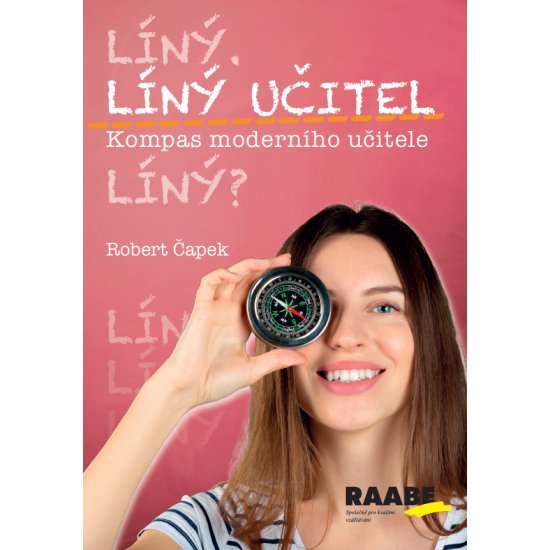 Zilcher Ladislav, Zdeněk Svoboda – Inkluzivní vzděláváníEfektivní vzdělávání všech žáků
Autoři představují výsledky rozsáhlé empirické studie, zaměřené na úroveň didaktických kompetencí učitelů a jejich vliv na kvalitu vzdělávacího procesu v českých školách.          Autoři vyvracejí obavy laické i části odborné veřejnosti z inkluzivního přístupu                                                                ve vzdělávání a dokazují, že vzdělaní a kompetentní učitelé dokážou zajistit                                           všestrannou efektivitu společného vzdělávání a jeho přínos pro všechny účastníky.
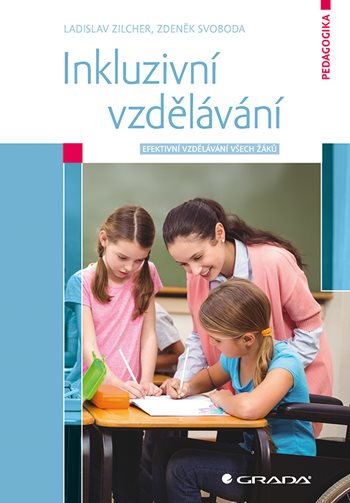 Jiří Kahoun, Jiří Fixl – škola je samá legrace
Knížka pro prvňáčky je určena malým začínajícím čtenářům. Zábavné a osobité texty, plné laskavého humoru doplňují milé a originální ilustrace.
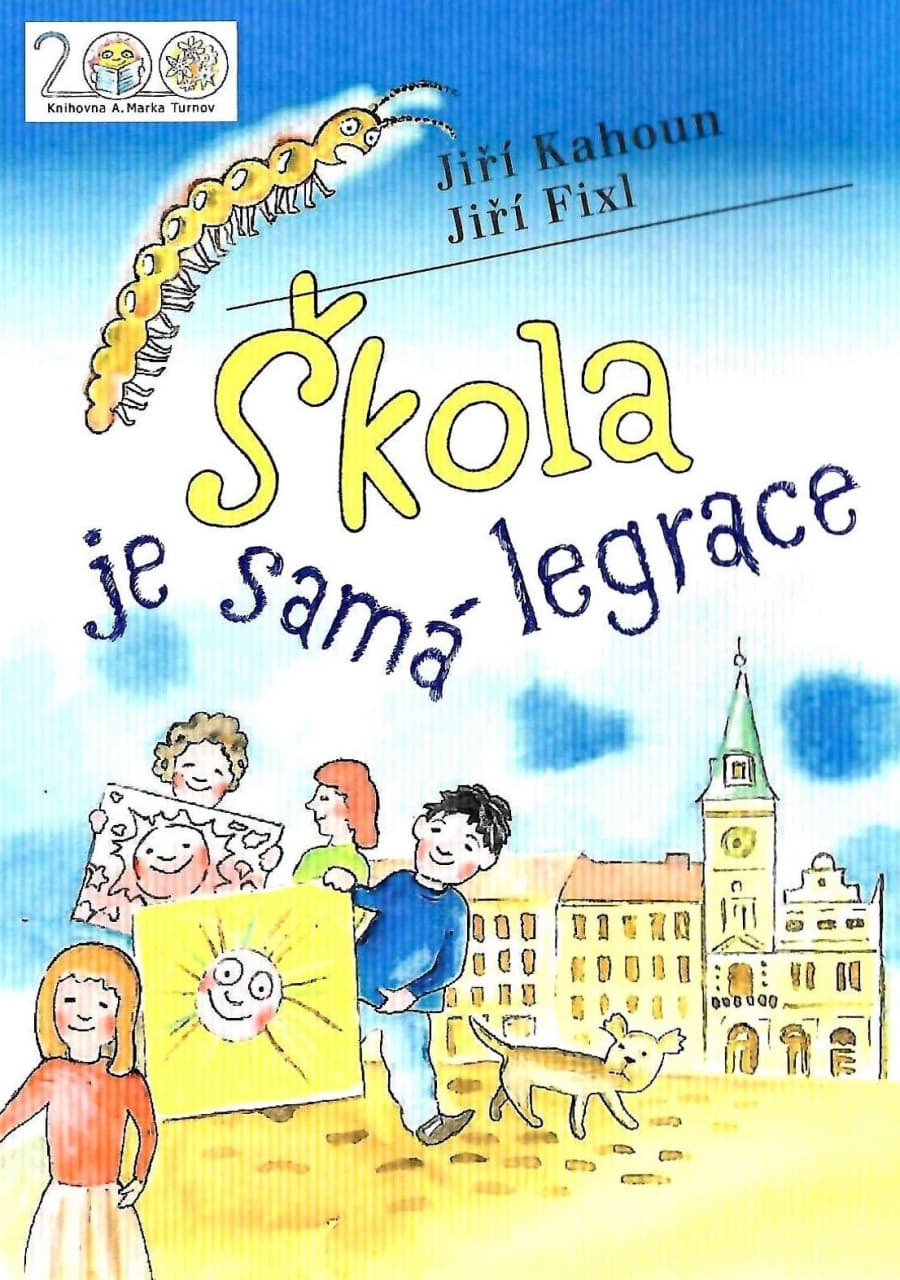 ZŠ Turnov, Žižkova 518 – Naslouchej a vyprávějaneb pohádky a pověsti Českého ráje
Vymysleli, sepsali, ilustrovali, uspořádali, do digitální podoby převedli a namluvili žáci ZŠ Turnov, Žižkova 518, kniha je plná působivých obrázku, příběhů a pověstí z Českého ráje.
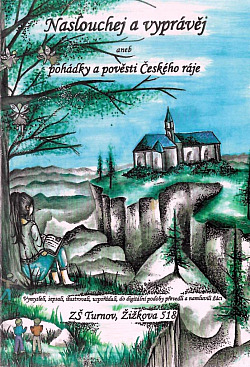